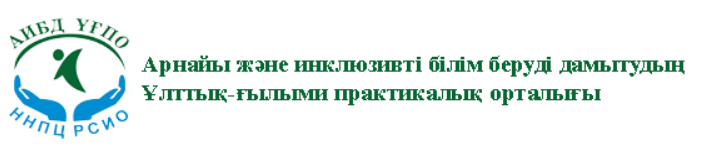 Өмір тіршілігі мен денсаулық шектеулерінің халықаралық жіктемесі  шеңберінде аутизмі бар баланы тексеру балаға көмек көрсету стратегияларын таңдау.
педагог-психологтар: Ерғалиева М.Қ.,
Бақтығали А.Е.
Диагностиканың мақсаты – баланың эмоционалды, әлеуметтік-коммуникативті, ақыл-ой және сөйлеу дамуының деңгейін, сондай-ақ  баланың ерекшеліктерін ескере отырып, жұмыс стратегиясын, тактикасы мен жұмыс әдістерін анықтау .
Ауыр және бірнеше бұзылулары бар балаларға көмек көрсету Өмір тіршілігі мен денсаулық шектеулерінің халықаралық жіктемесі шеңберінде (ӨТДШХЖ) бағалау жүйесінің артықшылықтары бағалау жүйесінің артықшылықтары
баланың дамуындағы маңызды факторға назар аудару: ата-аналардың қатысуы мен көзқарасы, отбасының әлеуметтік және тұрмыстық өмірі, қарым-қатынасы және қоршаған орта;
баланың және оның отбасының күшті жақтарын, әлеуеті мен ресурстарын анықтауға бағытталған;
ата-аналарды баланың тіршілік әрекетіндегі шектеулерін бағалауда сарапшы ретінде пайдалану;
ата-аналармен тең серіктестік құру.
Диагностика кезеңдері
1. Ата-анамен алғашқы кездесу;
2. Баламен алғашқы танысу;
3. Баламен байланыс орнатудың бастапқы әрекеті;
4. Психофизикалық дамудың деңгейін  және  эмоционалды ойын қарым-қатынасына түсуін зерттеу.
Баланы зерттеу әдістері
Медициналық және педагогикалық құжаттаманы талдау;

Баланы бақылау;

Әлеуметтік-педагогикалық зерттеу;

Үйдегі бейнежазбаларды зерттеу.
Анасымен сөйлесу
Еркін әрекетінде бала не істейді?
Не ойнайды?
Қалай ойнайды? Не істегенді жақсы көреді?
Қимылдық ойындарды жақсы көреді ма?
Құшақтағанды, қысқанды ұнатады ма?
Аулада серуендеу кезінде бір нәрсеге көбірек қызығушылық бар ма ?
Ойындарды қандай таңдауда артықшылықтар бар, қандай және кіммен немесе немен?
"Сенсорлық профиль" сауалнамасы Мақсаты: есту, көру, вестибулярлық, тактильді және проприоцептивті сенсорлық жүйелерінің ерекшеліктерін анықтау
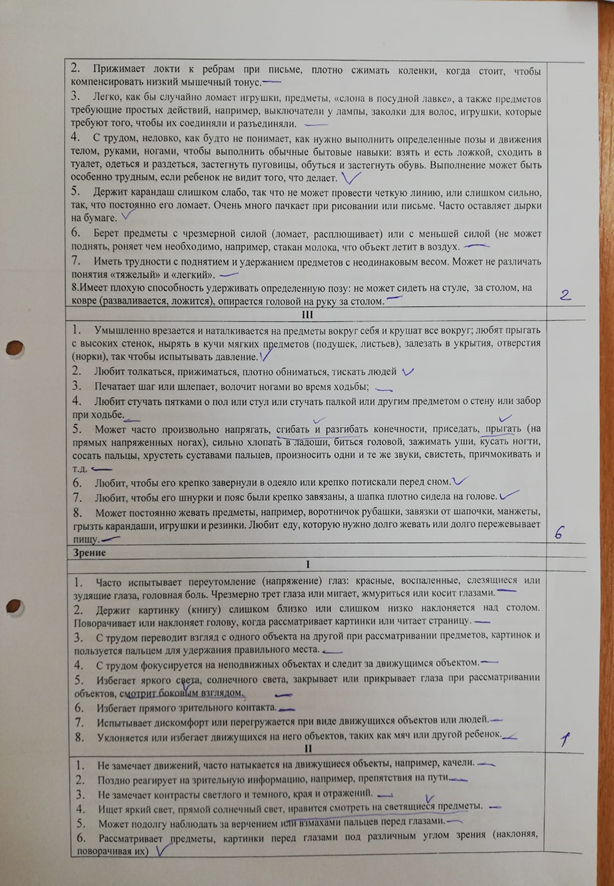 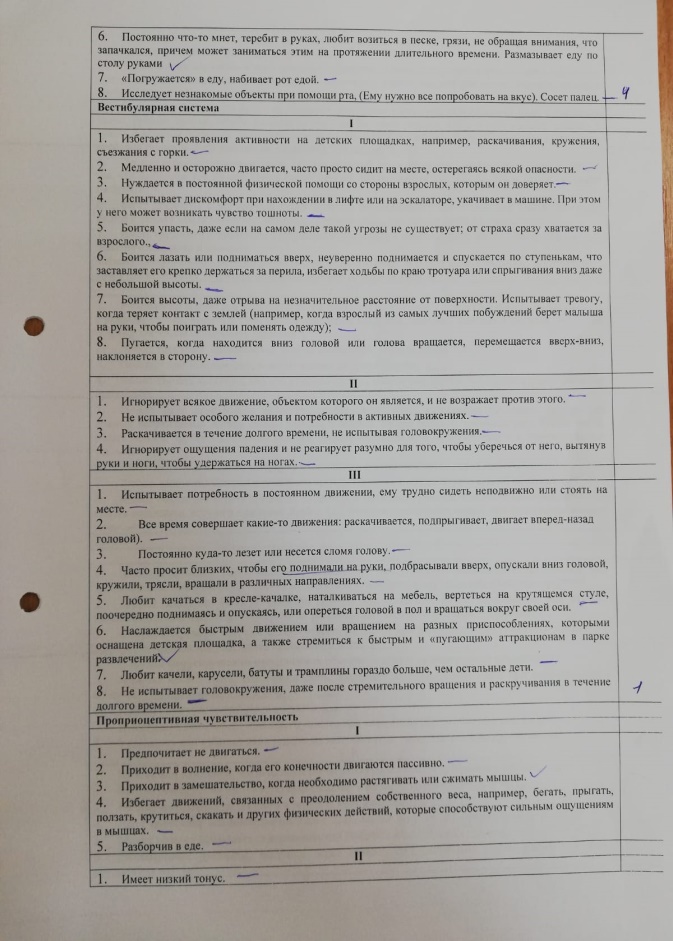 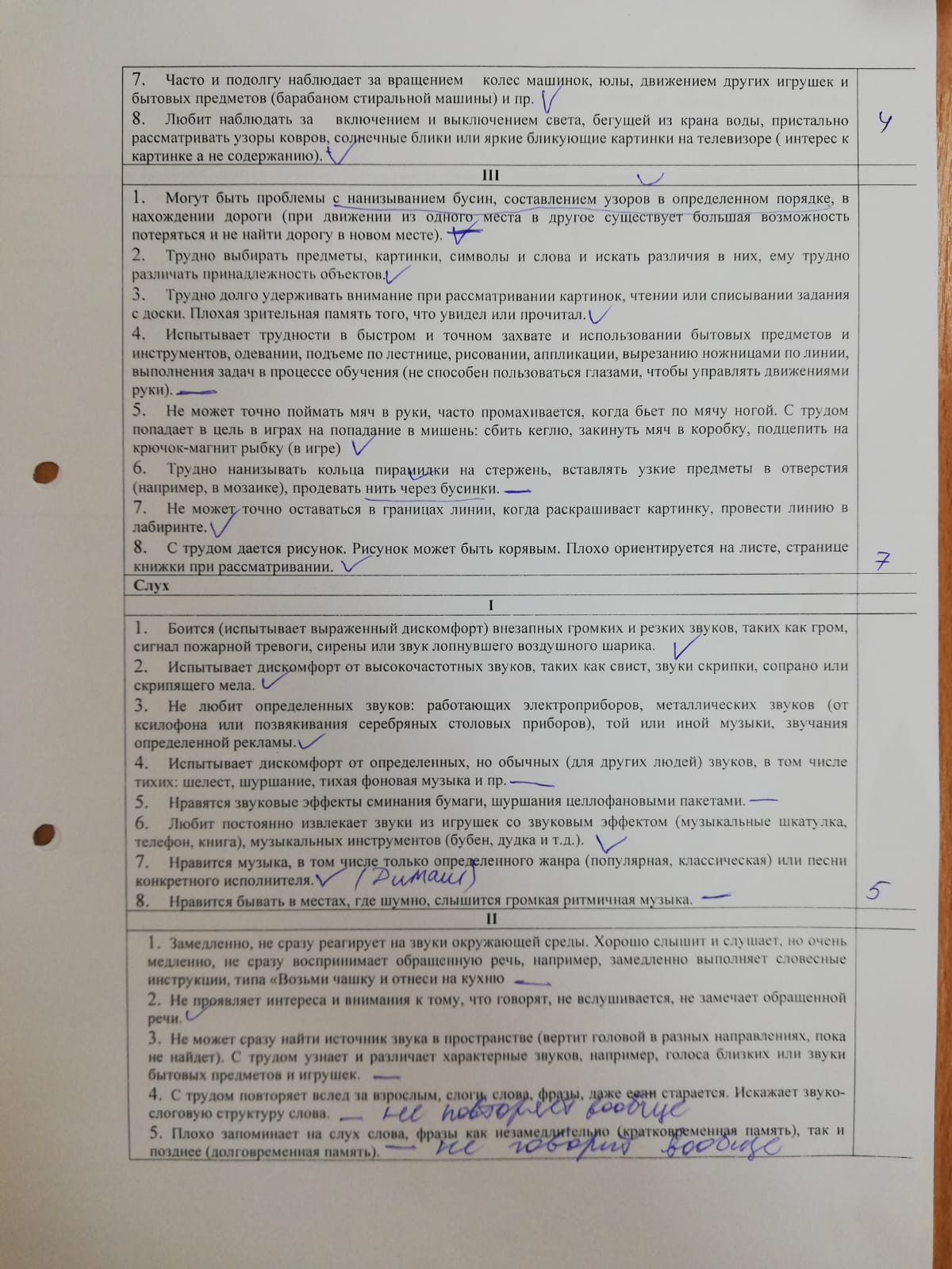 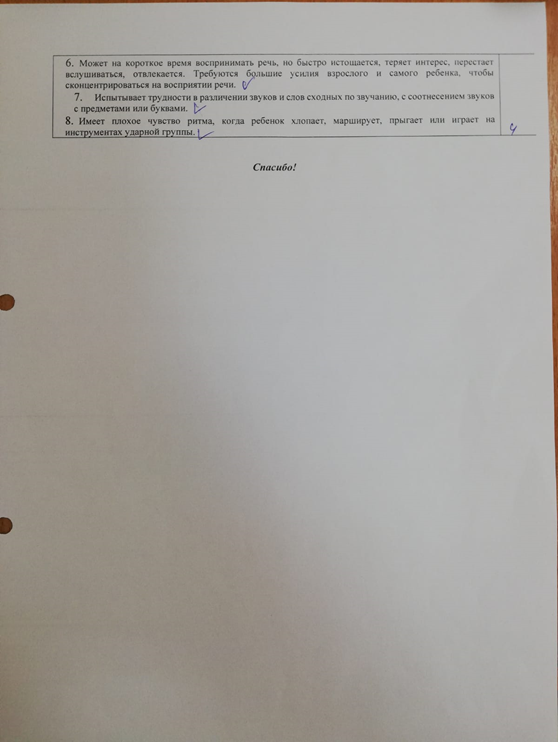 Сенсорлық көрсеткіштер
Баланы бақылау әдісі
қоршаған орта сигналдарына реакциялар(есту, көру, тактильді және т.б.);
мақсатты мінез-құлықты қалай ұйымдастырады және қалай шешім қабылдайды?
моторлы мінез-құлықты жоспарлау;
әр түрлі қозғалыстарда дене қалпын сақтау;
ойыншықтардағы, әртүрлі әрекеттердегі таңдаудағы ұмтылысы.
Күтілетін нәтиже: 

- аутистік бұзылыстың ауырлық дәрежесі бойынша балалардың шартты санатын белгілеу;
 - отбасының сұранысы;
 - дамудың күшті жақтарын, ресурстарды анықтау;
- эмоционалды - ерікті саланың өзекті даму деңгейін анықтау; 
- жақын даму аймағын анықтау; 
- араласу стратегияларына бейімділік;
-отбасының түзету-дамыту процесіне қатысуға дайындығы.
Баладан келесідей ерекшеліктер анықталды:
ересек адамға және оның мінез-құлқына қызығушылық түрінде байланыс орнатудың белгілі бір мүмкіндіктері мен құралдары: жиі күлімсірейді; психологтың әрекеттерін бақылайды, ересек адамға жақындайды, оның алдында тұрады, бетіне қарайды, дыбыс шығарады, ересек адамға сүйенеді, қолынан тартады.
ол ересек адам ұсынған тапсырмаларға қысқаша қатысады: пазлдар, сортерлер жинайды, мұнара салады.
психологпен, ата-анамен бірлескен ойын мен іс-әрекетке қысқа уақыт қатысады: олар допты бір-біріне домалатады, бірін-бірі қуалайды. Ол ересек адамның іс-әрекетіне шектеулі еліктей алады: психологтың кейін қуыршақты қасықпен тамақтандырады, машинаны жүргізеді;
сөйлеуді түсінуі (атына жауап бере алады, бірлескен зейіннің реакциялары, жеке ауызша өтініштерді орындау) .
Психофизикалық дамудың топтық бағалауының протоколы
1. Сәлемдесу.
2. Баланың еркін әрекеті (ойыны). Ата-анамен әңгімелесу.
3. Атына қарауы. Бірлескен назар аудару.
4. Бірлескен ойын: эмоционалды-коммуникативті, сенсорлық ойындар
5. Көру, есту сияқты сенсорлық  бағдарлау реакцияларын зерттеу.
6. Танымдық іс-әрекетті зерттеу: үстел үсті тапсырмаларды орындау: пішіндерді, түстерді, шамаларды (салғыш (вкладыш), сортерлер, пирамида) сәйкестендіру, ажырату және атау.
7. "Анасының  бөлмеден шығуы" эксперименттік жағдайындағы баланың мінез-құлқын бақылау.
8. Ірі және ұсақ моториканы зерттеу.
9. Сөйлеуді зерттеу: түсіну және өзіндік сөйлеу (ойыншықтар, заттар).
Топтық бағалау нәтижелері бойынша мамандардың ұсыныстары
Көмек стратегияларын таңдау:
имитация және кешіктірілген имитация әдісі;
сенсорлық ойындар;
эмоционалды ойындар;
-    пекс.
2. Бала дамуының қандай тұстарын дамыту керек:
коммуникация және әлеуметтік өзара іс-қимыл;
танымдық қызмет;
сөйлеуді дамыту;
мінез-құлықты ерікті реттеу;
сенсомоторлы даму;
әлеуметтік-тұрмыстық дағдыларды қалыптастыру.
3. Балаға қандай мамандардың қызметтері қажет:
психолог;
әлеуметтік педагог;
невропатолог дәрігерлерінде емделу, массаж.
ЖЕКЕШЕ ДАМЫТУ БАҒДАРЛАМАСЫ
3. Түзете-дамыту бағдарламасы
Бағдарламаны әзірлеу күні: 07.02.2023ж. 
Баланың аты-жөні: Аскар  
Жасы:  3 жас 1 ай 
Маман (бейін) психолог Ергалиева М.К.
ЖЕКЕШЕ ДАМЫТУ БАҒДАРЛАМАСЫ (жалғасы)
ЖЕКЕШЕ ДАМЫТУ БАҒДАРЛАМАСЫ (жалғасы)
ЖЕКЕШЕ ДАМЫТУ БАҒДАРЛАМАСЫ (жалғасы)
Дағдыларын дамыту жоспары
Баланың аты: Асқар
Дағдыларын дамыту жоспары (жалғасы)
Баланың аты: Асқар
Назарларыңызға рахмет!